UTENOS „SAULĖS“ GIMNAZIJOS vidaus įsivertinimo ataskaita2021-2022 m.m.
2021/2022 m.m. įsivertinimo sritis
Pasirinktas 3 srities - UGDYMO APLINKOS (3.2. MOKYMASIS BE SIENŲ) –
 3.2.2. RODIKLIS – Mokymasis virtualioje aplinkoje

Šio rodiklio įsivertinimo tikslas – skatinti mokytojus ir mokinius naudoti virtualias aplinkas, siekiant įvairiapusiško ir patrauklesnio mokymo(-si). 
Tiriamieji – visi gimnazijos mokytojai ir mokiniai.
Tikslingumas
Mokytojai supranta, kaip ir kiek pamokose, projektinėje veikloje, atliekant namų darbus gali būti naudojamos informacinės ir komunikacinės technologijos. Skaitmeninis turinys ir technologijos padeda įvairiapusiškiau ir mokiniams patraukliau mokytis. Virtualios aplinkos ir mokymosi terpės pa(si)renkamos tikslingai ir yra saugios. Mokytojai analizuoja, kaip/kiek/ar IKT panaudojimas gerina mokymosi rezultatus, ir tobulina IKT taikymo mokymui ir mokymuisi būdus.
Įvairiapusiškumas
Virtualios ugdymosi aplinkos įtraukia mokinius į mokymąsi individualiai, poromis, komandomis. IKT padeda gilinti dalyko žinias, pristatyti darbus ir diskutuoti, tyrinėti ir eksperimentuoti. Virtualios ugdymosi aplinkos palaiko mokymąsi bendraujant ir bendradarbiaujant socialiniuose edukaciniuose tinkluose, dalyvaujant mokyklų ir tarptautiniuose mainuose. Skatinama naudotis kuo įvairesnėmis mokymosi priemonėmis, technologijomis, informacijos šaltiniais ir ryšiais.
TYRIMO METODAS
Sudaryti 2 klausimynai, skirti mokiniams ir mokytojams. 
Siekta išsiaiškinti:
kaip virtualios ugdymosi aplinkos įtraukia mokinius į mokymąsi individualiai, poromis, komandomis. 
Kaip IKT padeda gilinti dalyko žinias, pristatyti darbus ir diskutuoti, tyrinėti ir eksperimentuoti. 
Norima sužinoti, ar dažnai naudojamos virtualios aplinkos, kokį poveikį jos daro mokymo(si) procesui, kas jį patobulintų ir darytų patrauklesnį.
Mokinių apklausa
Į anketos klausimus atsakė 30 devintos klasės mokinių, 30 dešimtokų, 25 vienuoliktokai ir 28 dvyliktokai. 
Virtualios mokymosi priemonių  ir įrenginių naudojimas padeda mokiniams gilinti dalyko žinias, leidžia saugiau jaustis, negu atsakinėjant gyvai, leidžia pamatyti greitą rezultatą. Tačiau tik 6,7 proc. nurodė, kad skatina bendradarbiavimą. Kaip neigiamas poveikis nurodyta, kad telefonai neskatina mąstyti, pačiam ieškoti atsakymo.
Populiariausias įrenginys jungimuisi prie virtualios aplinkos yra telefonas. Tai nurodė 67,8 proc. mokinių.
Apklausoje mokiniai pateikė ir pasiūlymų dėl virtualių, skaitmeninių priemonių naudojimo ugdymui.
Kurioje klasėje mokaisi?
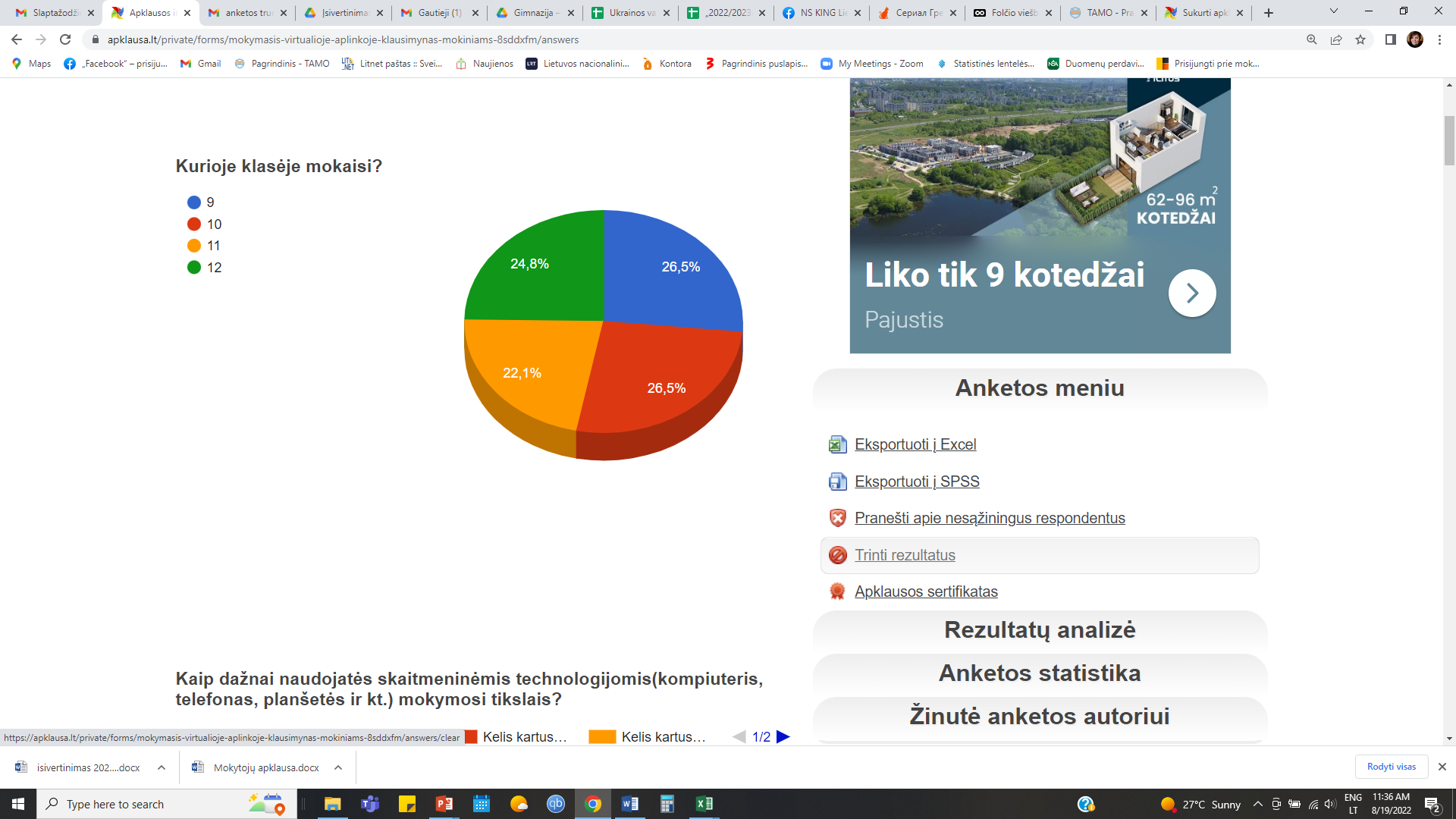 Kaip dažnai naudojatės skaitmeninėmis technologijomis(kompiuteris, telefonas, planšetės ir kt.) mokymosi tikslais?
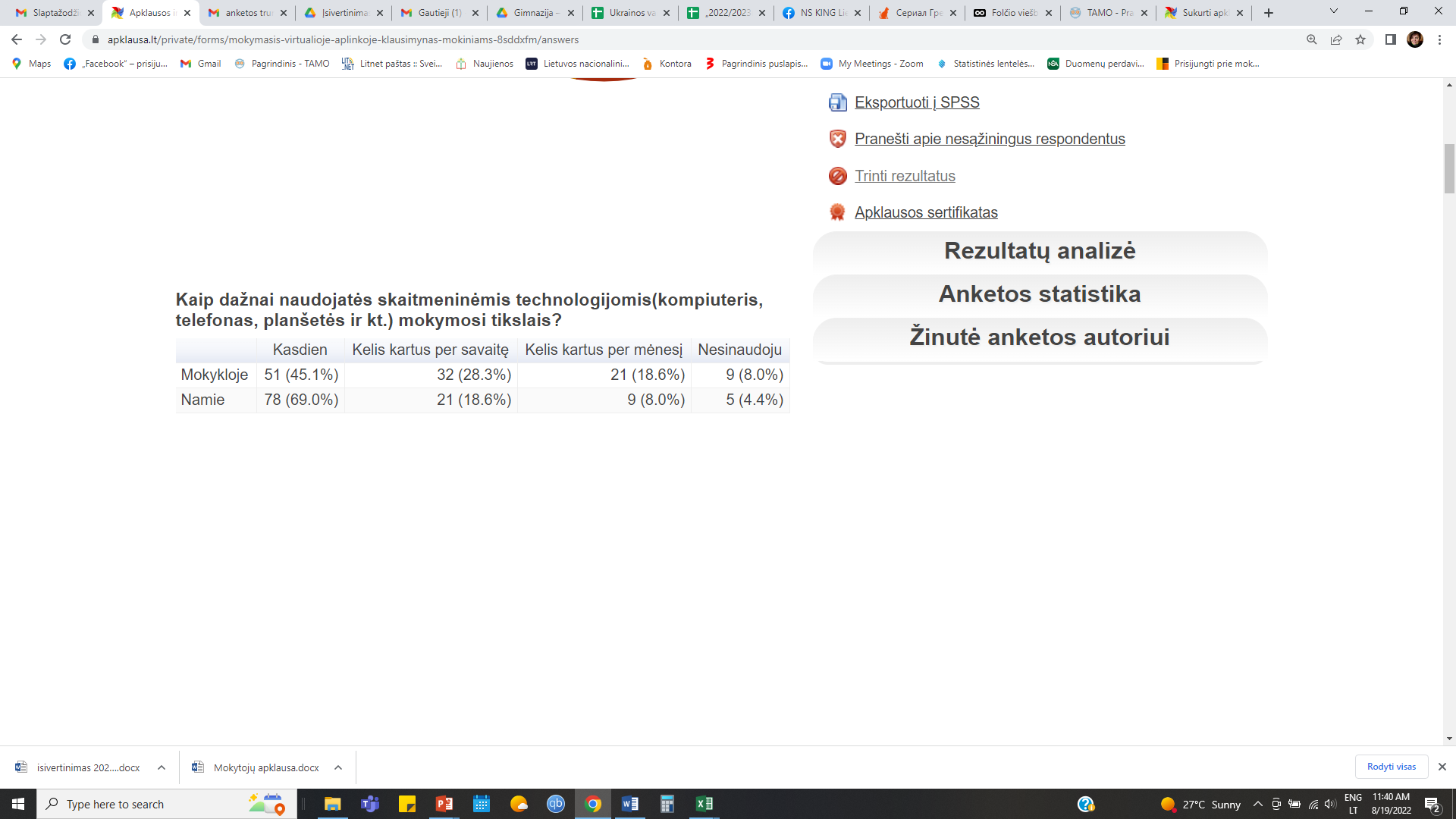 Nurodykite, kokiomis virtualaus mokymosi priemonėmis ir kaip dažnai naudojatės pamokų metu?
Kuriose pamokose naudojamos virtualios mokymosi priemonės?
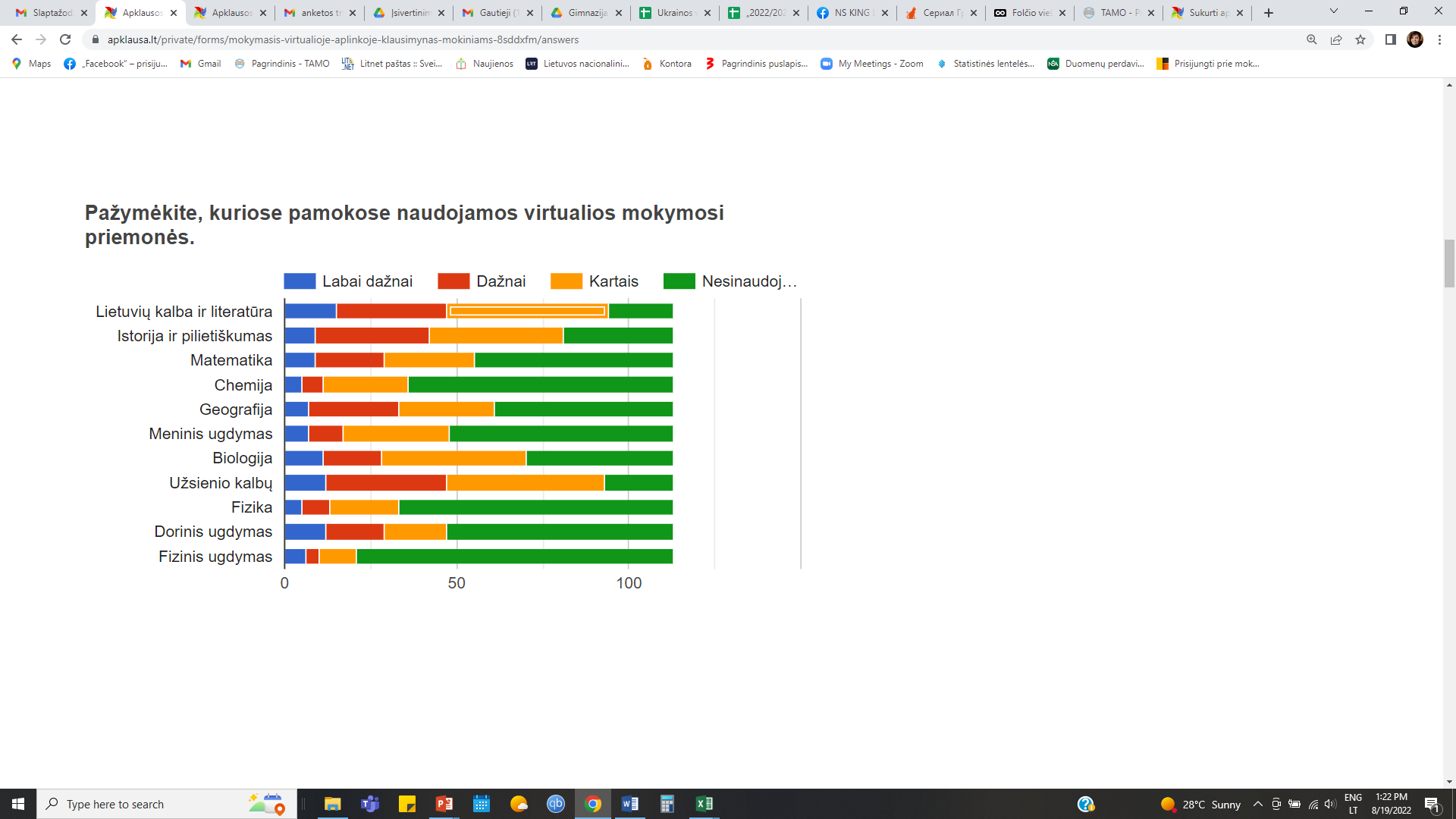 Nesinaudojame
Kokią naudą teikia virtualių mokymosi taikymas pamokų metu?
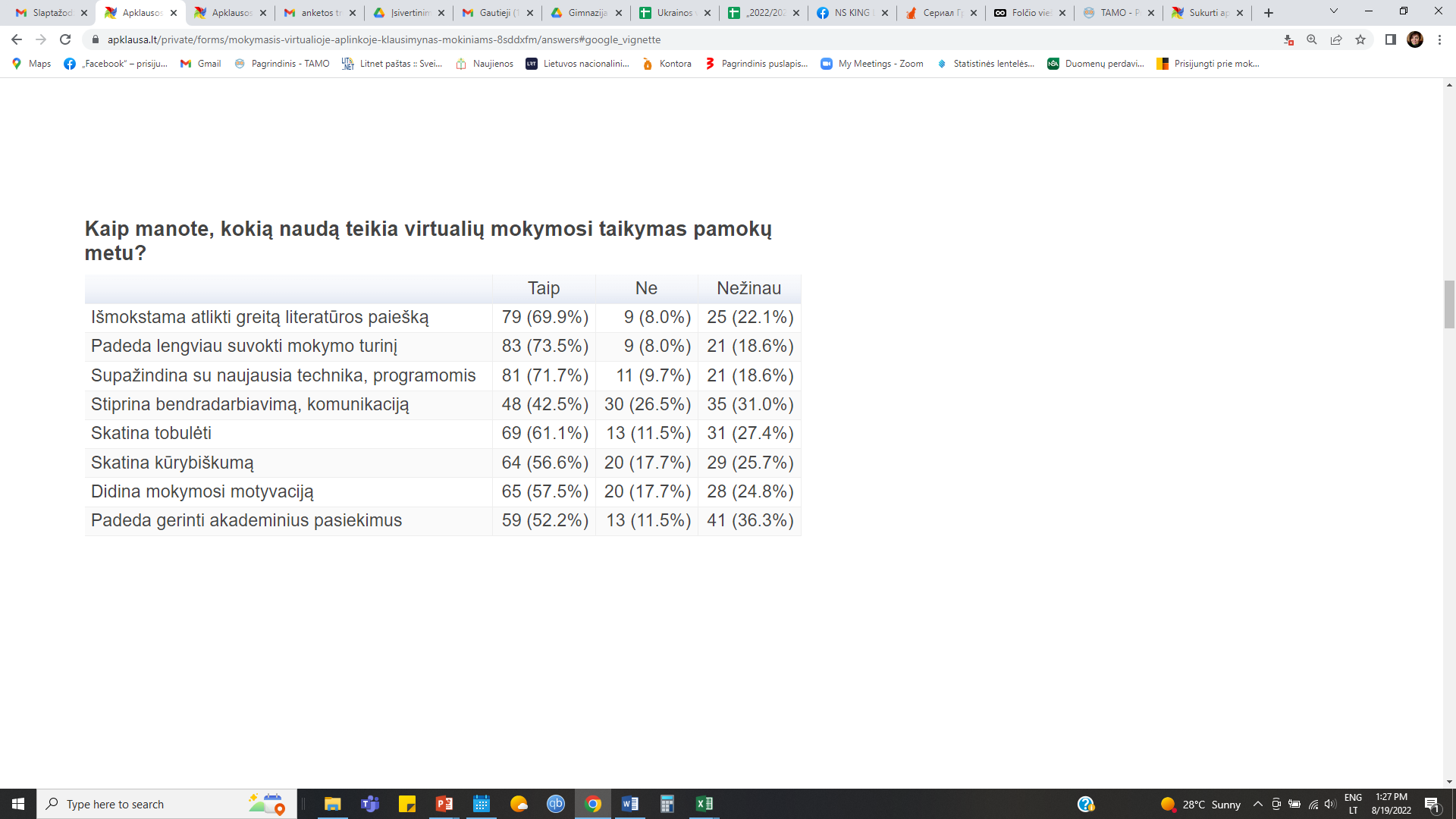 Kokį įrenginį dažniausiai naudoji, kai jungiesi prie virtualios aplinkos?
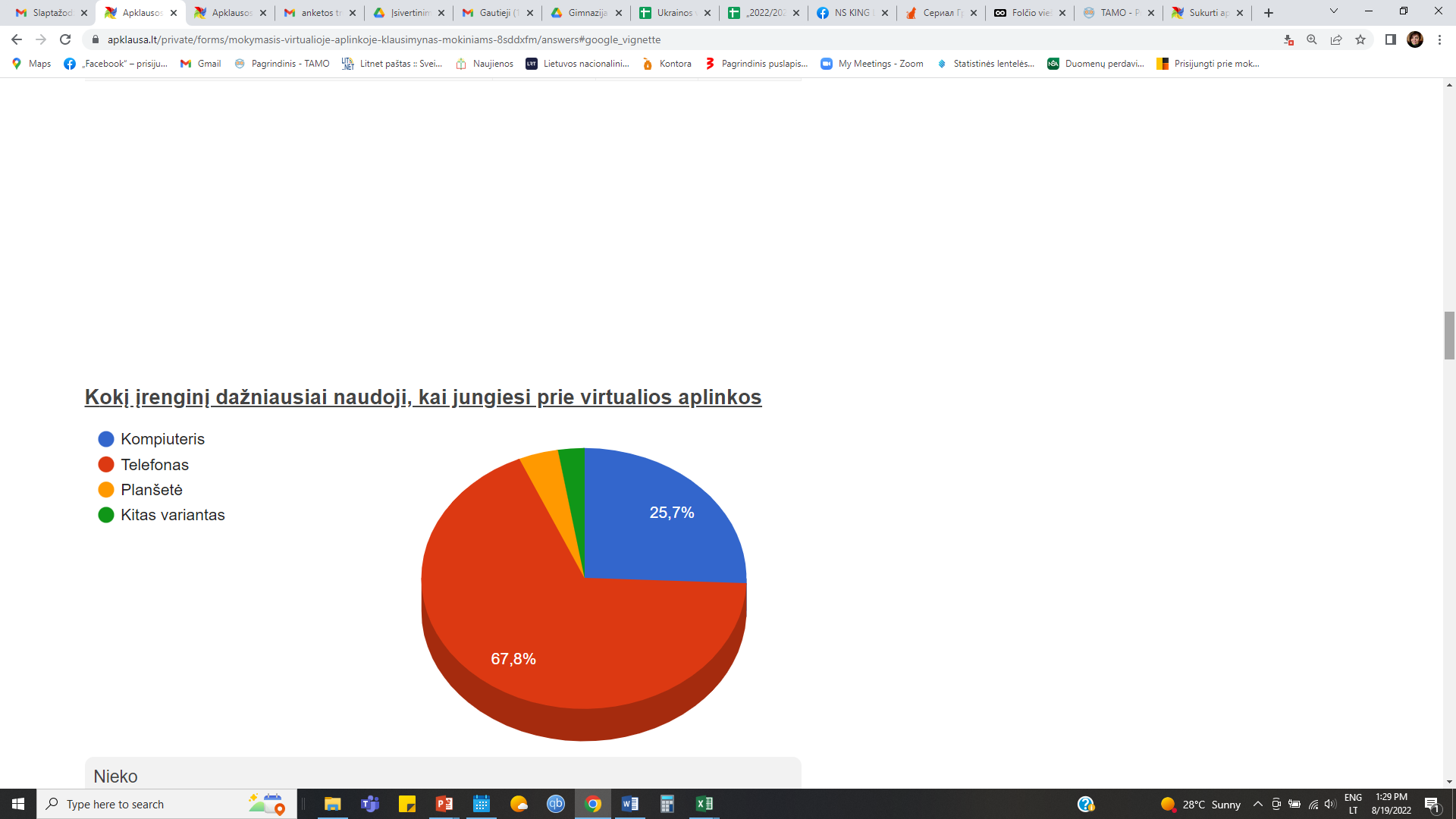 Kaip manote, koks virtualiųjų mokymosi priemonių bei įrenginių poveikis?
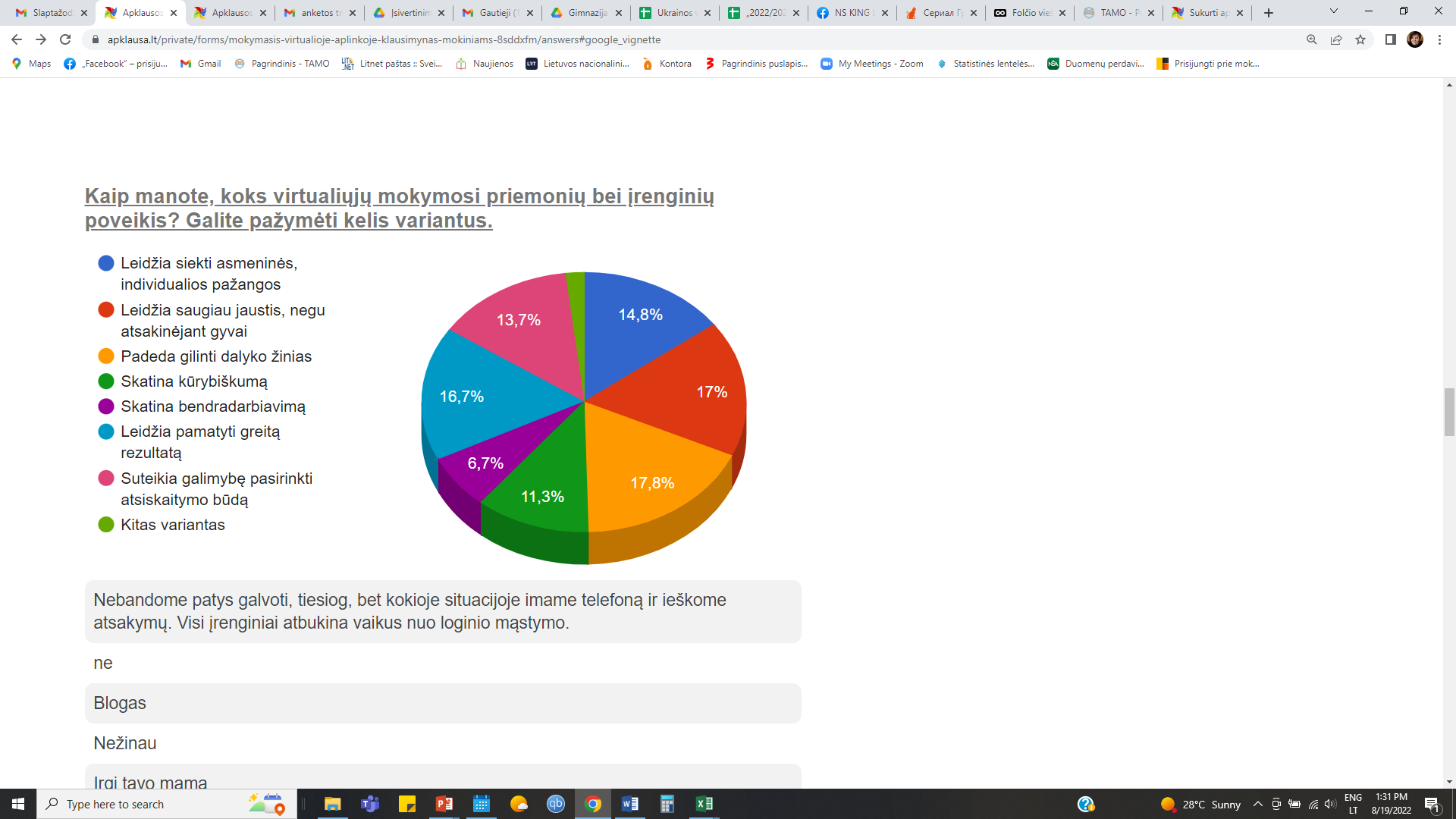 Kuri nuotolinio virtualaus prisijungimo platforma Tau patogiausia?
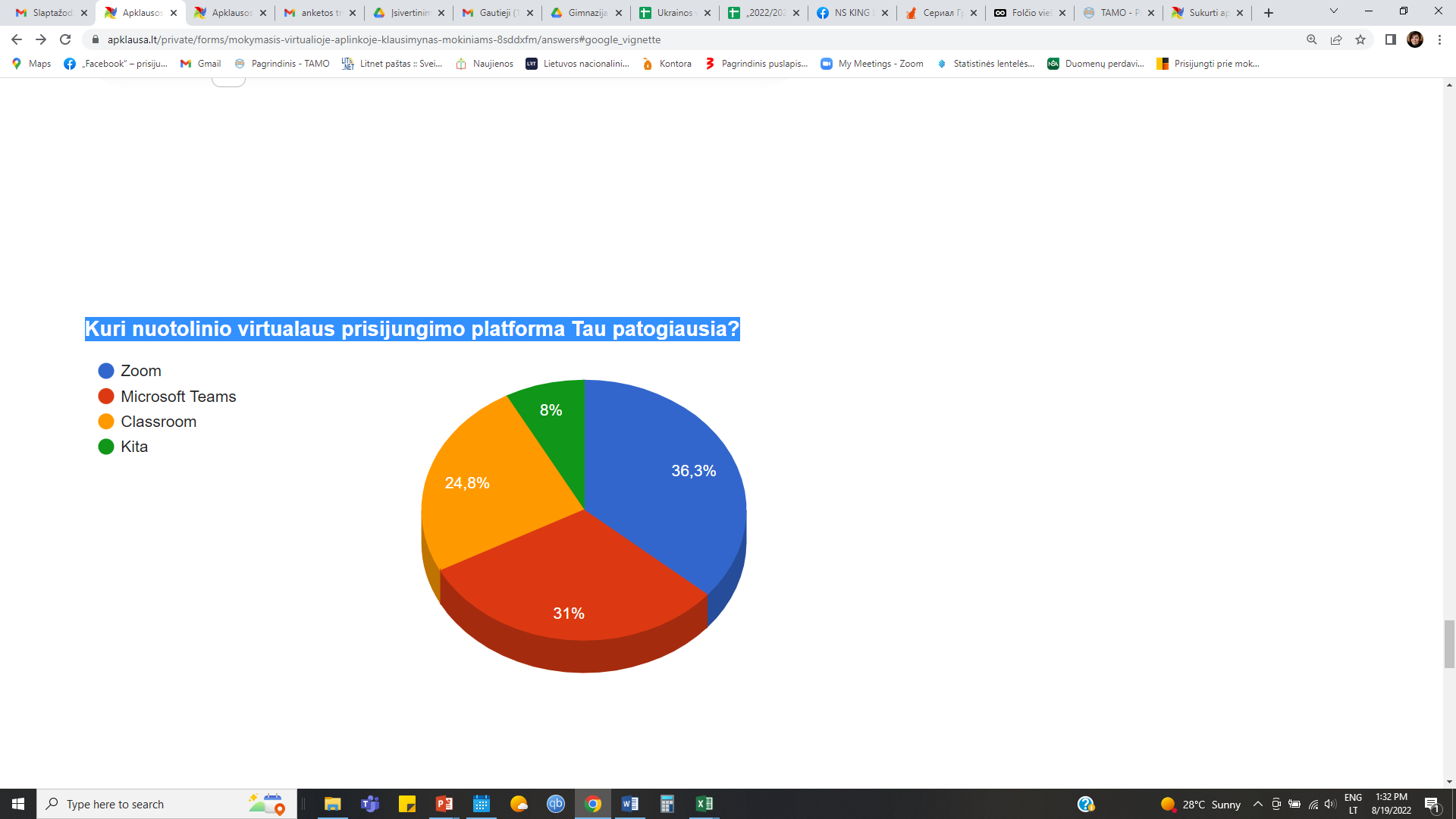 Kokių turėtum pasiūlymų virtualių/skaitmeninių priemonių ir aplinkų naudojimui pamokose ir apskritai ugdymui(si)?
Apklausoje mokiniai pateikė ir pasiūlymų dėl virtualių, skaitmeninių priemonių naudojimo ugdymui. Jų nuomone, šios priemonės jau yra dalis jų gyvenimo ir mokymosi. Jiems patiktų daugiau užduočių virtualioje aplinkoje, netgi žaidimų forma, atsiskaitymų, veiklų. Paminėtos ir veiklos už mokyklos ribų. Buvo minčių ir apie tai, kad telefonai skirti tik informacijai rasti ir niekas negali pakeisti gyvo bendravimo su mokytoju.
Mokytojų apklausa
Dalyvavo 28 mokytojai.
Dauguma respondentų atsakė, kad virtualios priemonės leidžia pamatyti greitą rezultatą ir padeda gilinti dalyko žinias. Pusė atsakiusiųjų teigia, kad virtualios priemonės leidžia siekti asmeninės, individualios pažangos. Pavieniai atsakė, kad tai skatina nesąžiningą darbą.
Daugiausiai, 60 proc. respondentų norėtų tobulinti naudojimą(si) interaktyviais mokymo(si) įrankiais.  
Apytiksliai pusė respondentų norėtų tobulinti įgūdžius ruošiant tekstinę bei vaizdinę medžiagą, IT programas, naudoti duomenų bazes, techninę ir programinę įrangas.
Kokias virtualias veiklas dažniausiai atliekate ?
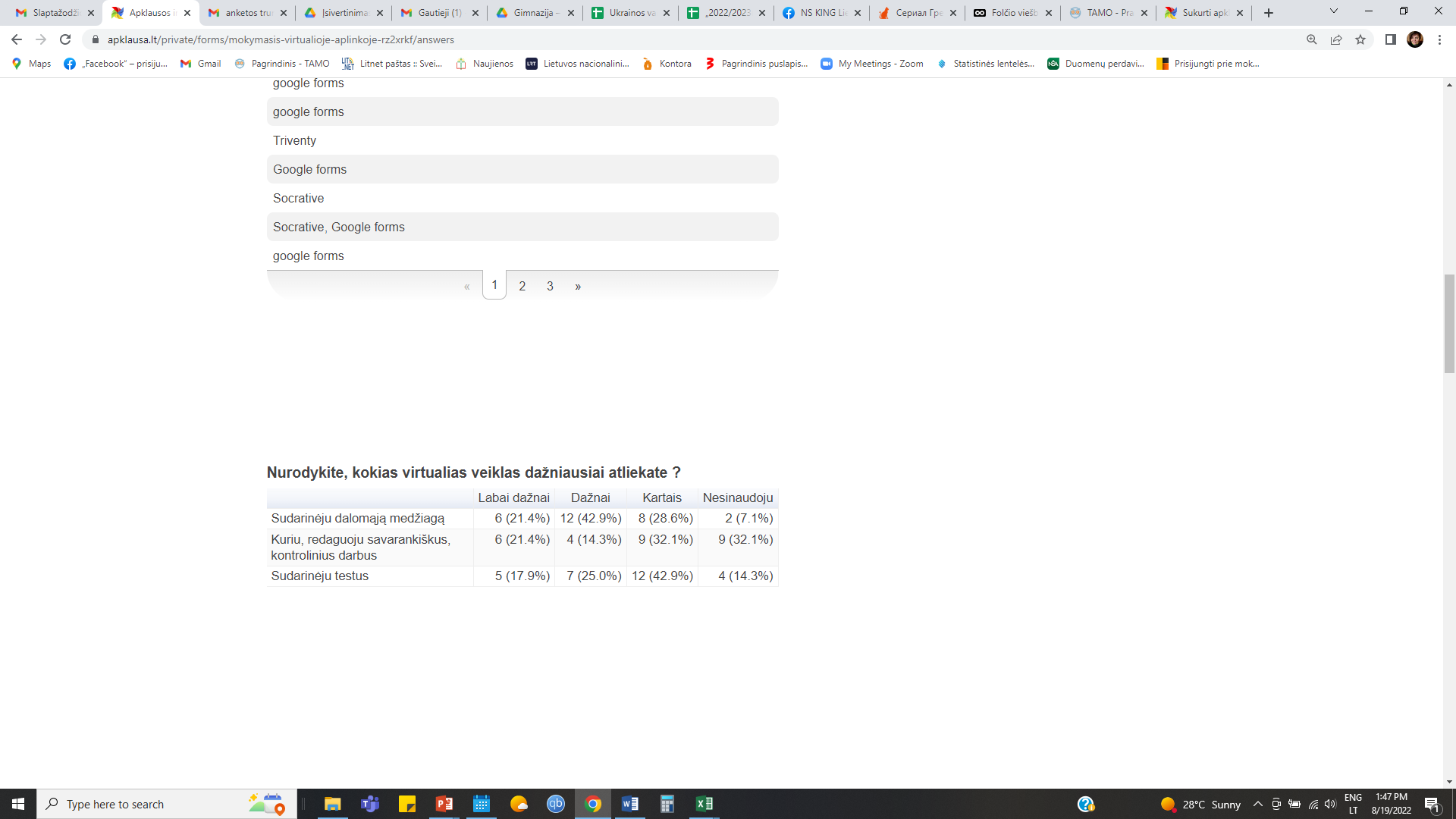 Kokia skaitmeninė įranga gimnazijoje reikalauja atnaujinimo ?
Daugiausiai – MozaBook klasė (stringa nuolat sistema);
reikalingas projektorių ir kompiuterių atnaujinimas klasėse;
greitesnė programinė įranga planšetėse.
Kaip manote, kokią naudą teikia virtualių mokymosi priemonių taikymas pamokų metu?
Leidžia atlikti greitą informacijos paiešką (96 proc.)
Padeda patraukliau ir aiškiau pateikti mokymo turinį (89 proc.)
Skatina tobulėti (85 proc)
Skatina kūrybiškumą ir kritinį mąstymą ( 78 proc.)
Su kokiomis problemomis susiduriate naudodami virtualias mokymosi priemones?
34 proc. respondentų susiduria su techninėmis problemomis, 
mažiau nei 30 proc. – susiduria su sudėtingu virtualių priemonių naudojimu arba kompiuterinio raštingumo įgūdžių trūkumu. 
Mažuma susiduria su metodinės medžiagos nebuvimu ar interneto trikdžiais.
IŠVADOS
Virtualių mokymosi priemonių  ir įrenginių naudojimas padeda mokiniams gilinti dalyko žinias, leidžia saugiau jaustis, negu atsakinėjant gyvai, leidžia pamatyti greitą rezultatą. 
Virtualios priemonės leidžia pamatyti greitą rezultatą ir padeda gilinti dalyko žinias. 
Virtualių mokymosi priemonių  ir įrenginių naudojimas leidžia atlikti greitą informacijos paiešką, padeda patraukliau ir aiškiau pateikti mokymo turinį.
REKOMENDACIJOS
Sudaryti sąlygas gimnazijos mokytojams tobulinti žinias ir gebėjimus ruošiant tekstinę bei vaizdinę pamokų medžiagą.
Atnaujinti gimnazijos planšečių programinę įrangą.
Skatinti kolegialumą tobulinant naudojimąsi interaktyviomis mokymo priemonėmis.